Окружающий мир 3 класс
Тема: 
Охрана животных.
                         Составитель: Неймович Т.А.
                                                        МОУ СОШ № 14
                                             г.Ковров
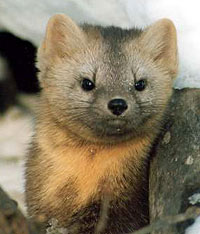 С О Б О Л Ь
СССсс
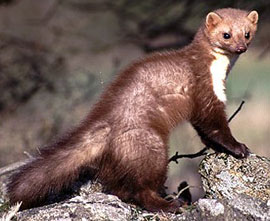 С О Б О Л Ь
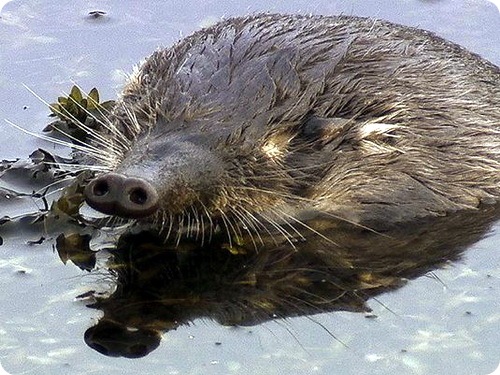 В Ы Х У Х О Л Ь
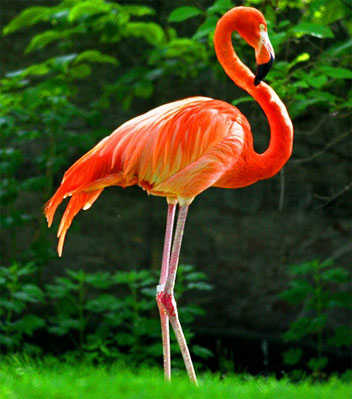 РОЗОВЫЙ  Ф Л А М И Н Г О
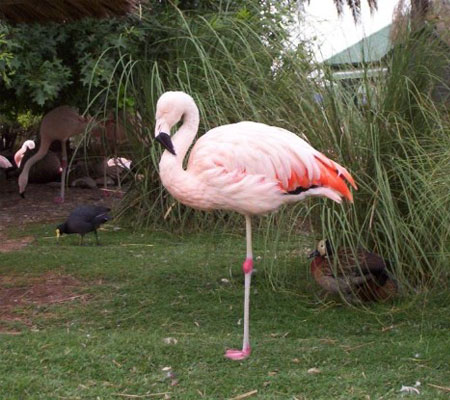 РОЗОВЫЙ   Ф Л А М И Н Г О
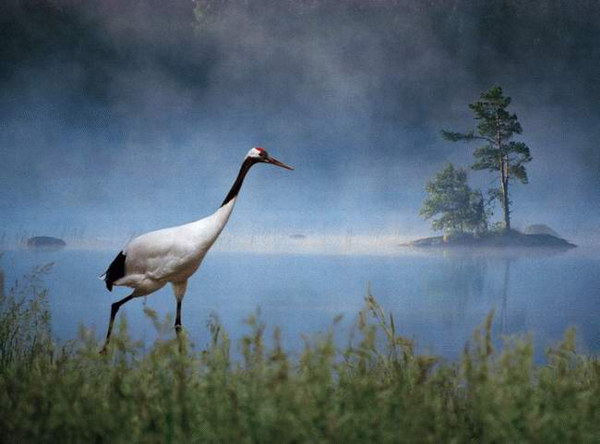 Ж У Р А В Л Ь
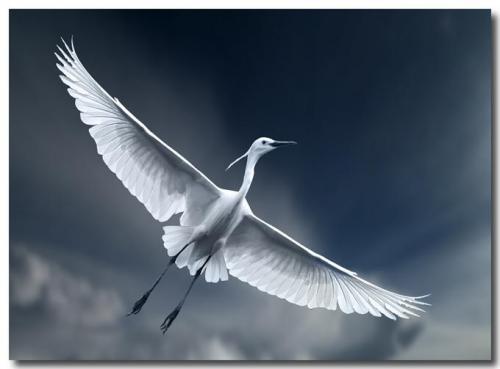 Ж У Р А В Л Ь
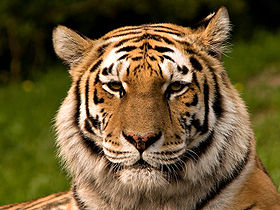 Т И Г Р
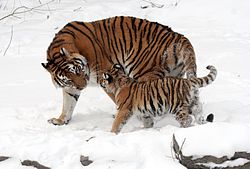 Т И Г Р
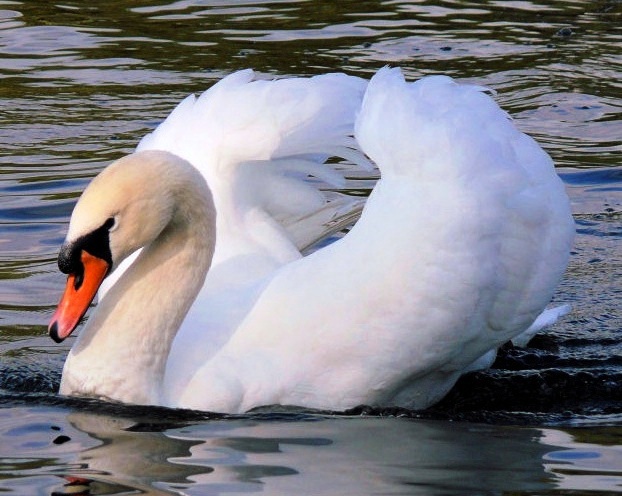 Л Е Б Е Д Ь
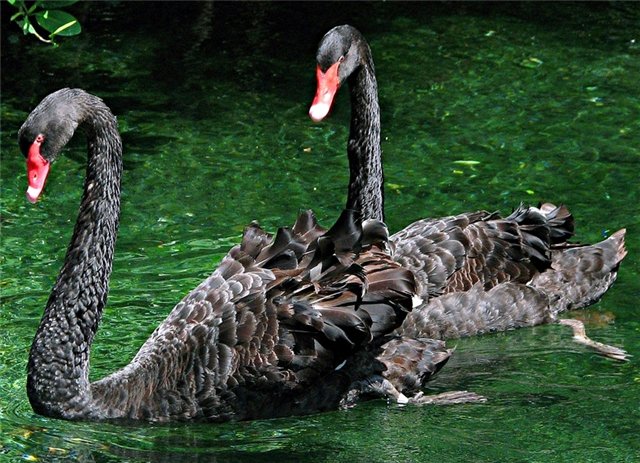 Л Е Б Е Д Ь
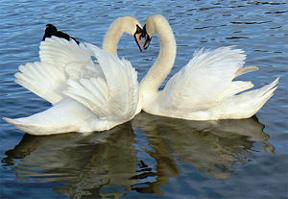 Л Е Б Е Д Ь
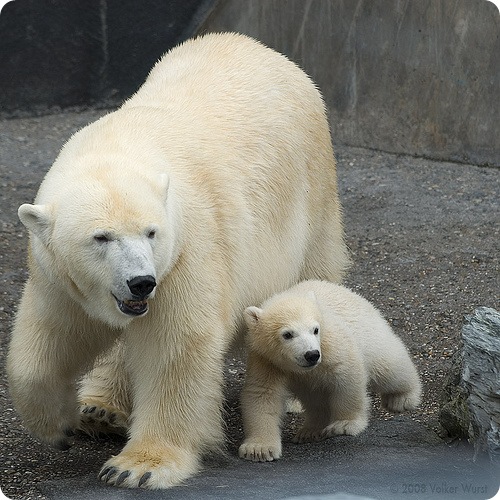 Б Е Л Ы Й   М Е Д В Е Д Ь
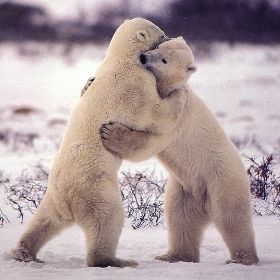 Б Е Л Ы Й       М Е Д В Е Д Ь